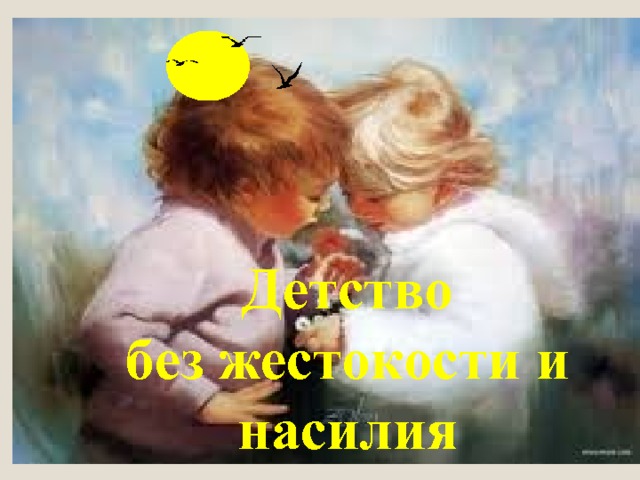 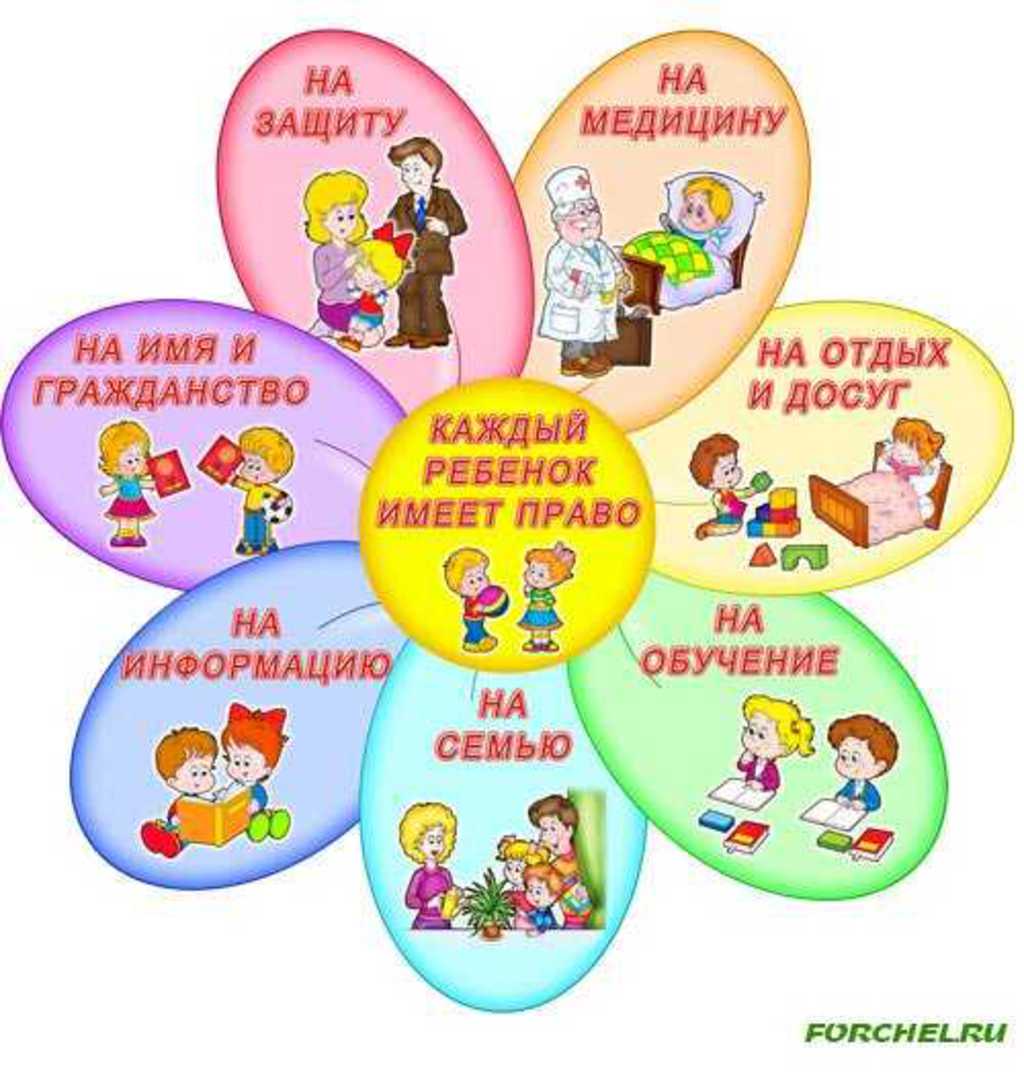 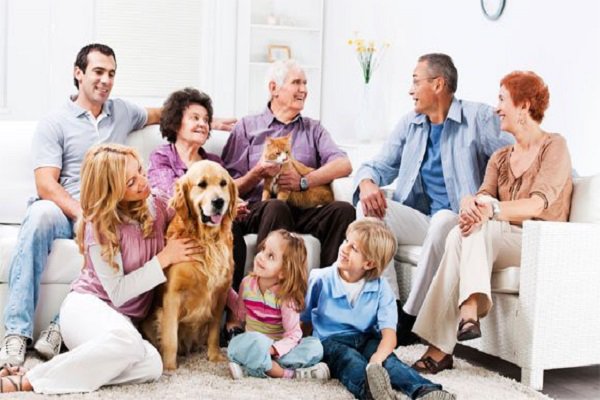 «Надо так воспитывать ребенка, чтобы  один суровый взгляд обычно ласковой матери  уже становился для него наказанием. И будет прекрасно, если вам не потребуется  других мер воздействия».  В.Белинский
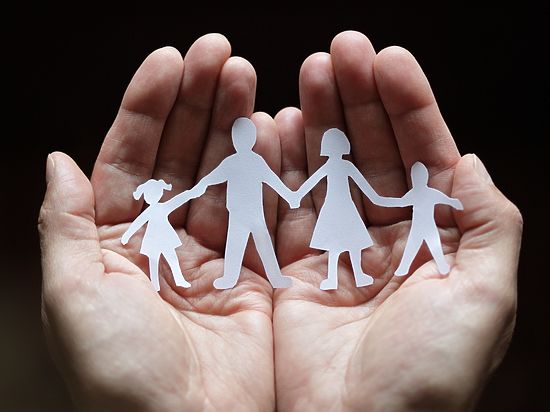 Жизнь - сложная штука, где хитро перемешаны добро и зло, честь и предательство, гуманность и жестокость, насилие и любовь. Сегодня мы постараемся наметить ориентиры, которые помогут вам разграничивать данные понятия и выбрать правильную дорогу в жизни.
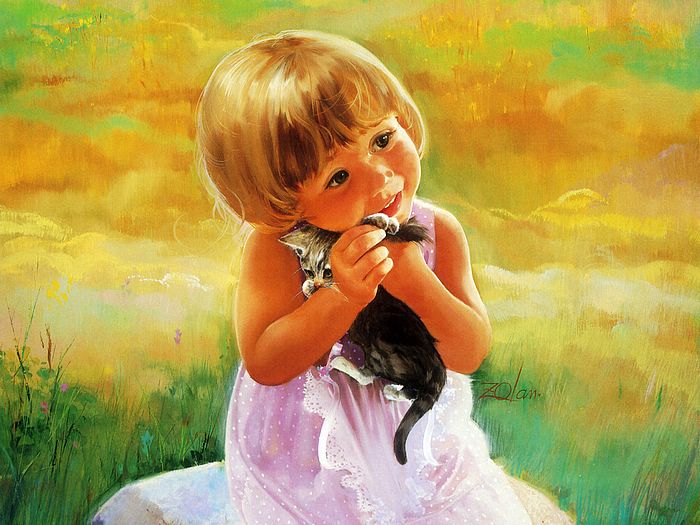 Каких людей  в этом стихотворении можно назвать жестокими?
Послушайте стихотворение и ответьте на вопросы.
В чем проявляется жестокость?
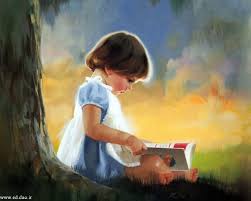 Ситуационные задания
1 ситуация: Когда кто-то тебя нечаянно толкнул…
2 ситуация: Когда кто-то тебя обозвал…
3 ситуация: Когда дети спорят из-за одной игрушки…
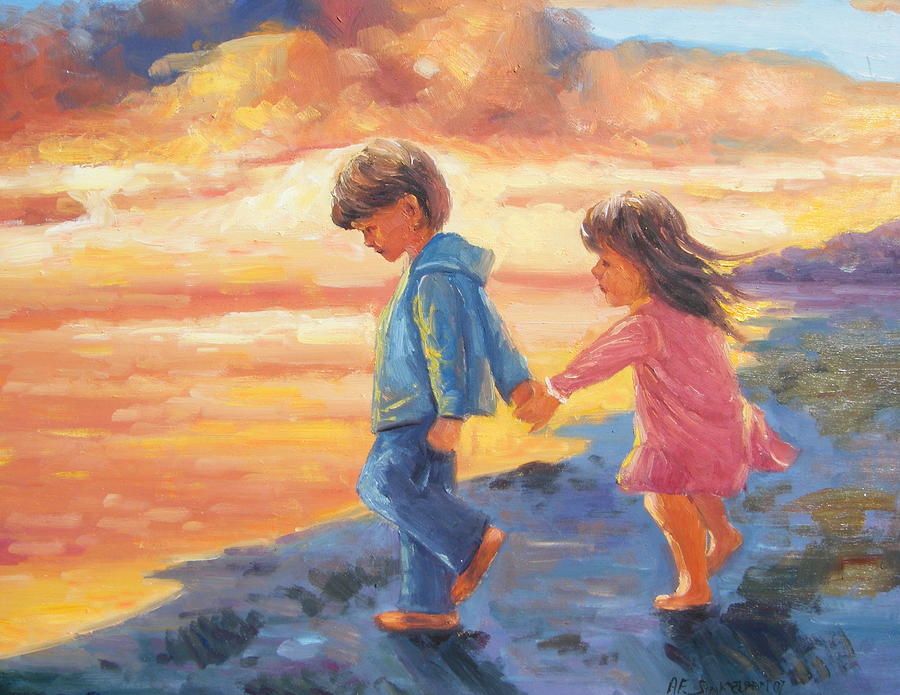 Сейчас я прошу вас заполнить анкету и высказать свое мнение по каждому вопросу.
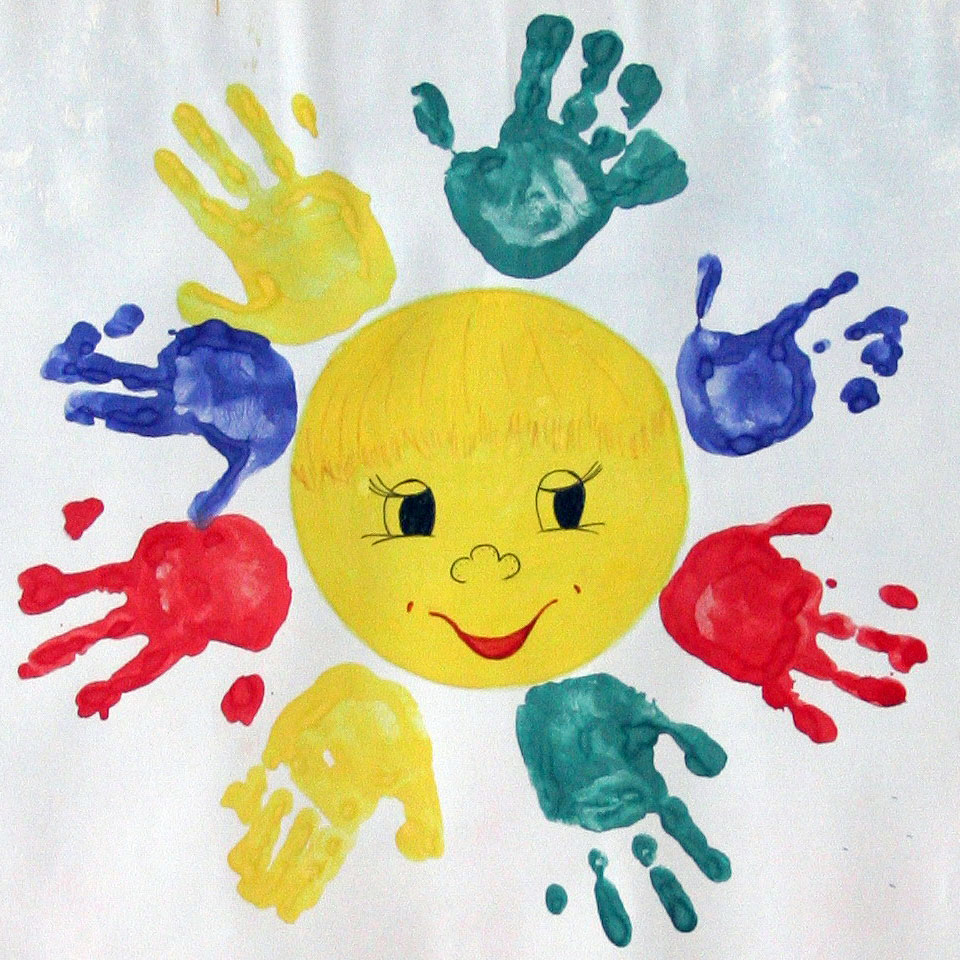 А как вы понимаете слово «добро»?
Задание: обведите свою ладонь на листе бумаги и 
на каждом пальце напишите  5 синонимов добра